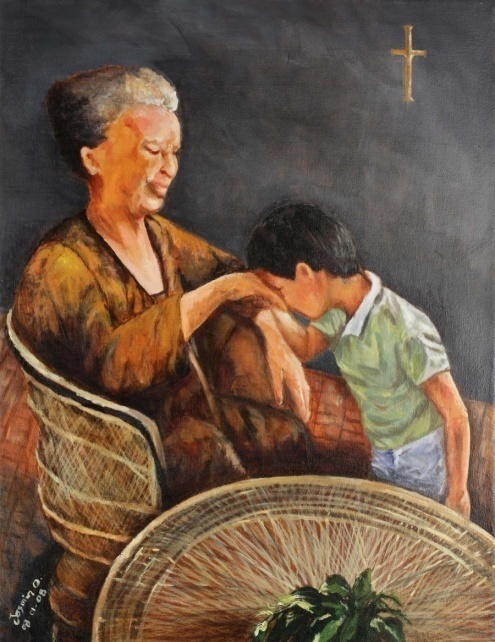 Interprofessional Collaboration: 
Professional 
Experiences of a Filipino Speech Pathologist
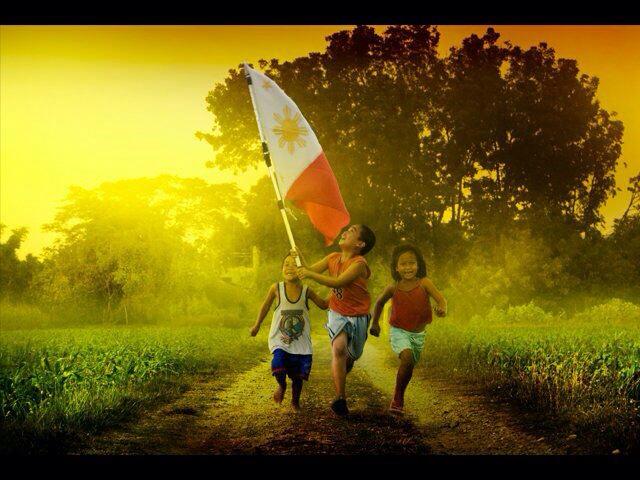 Professional Identity
Competencies
Professional personhood
Ethics
Values
Individual + Collective =      Team
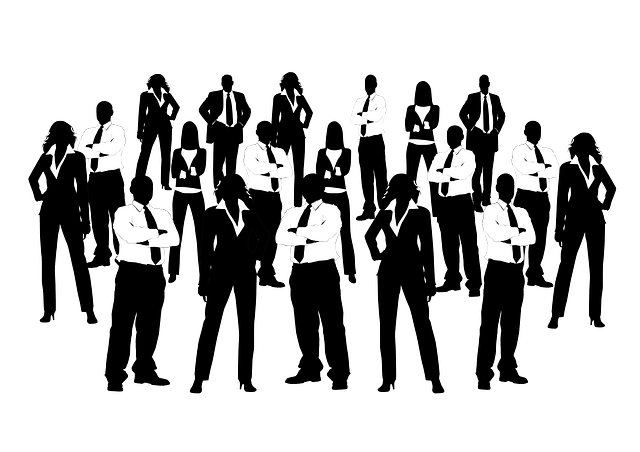 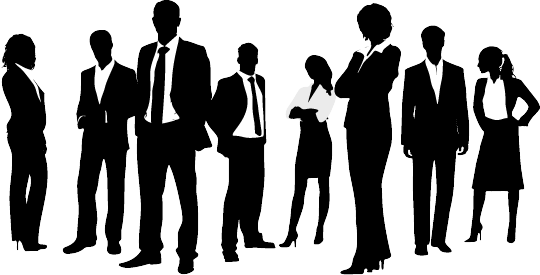 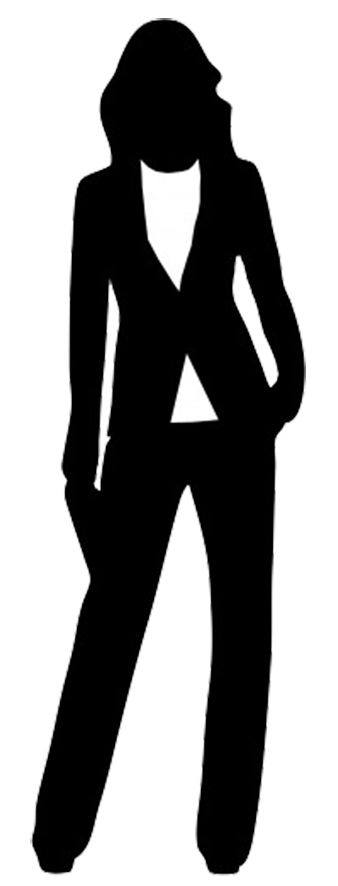 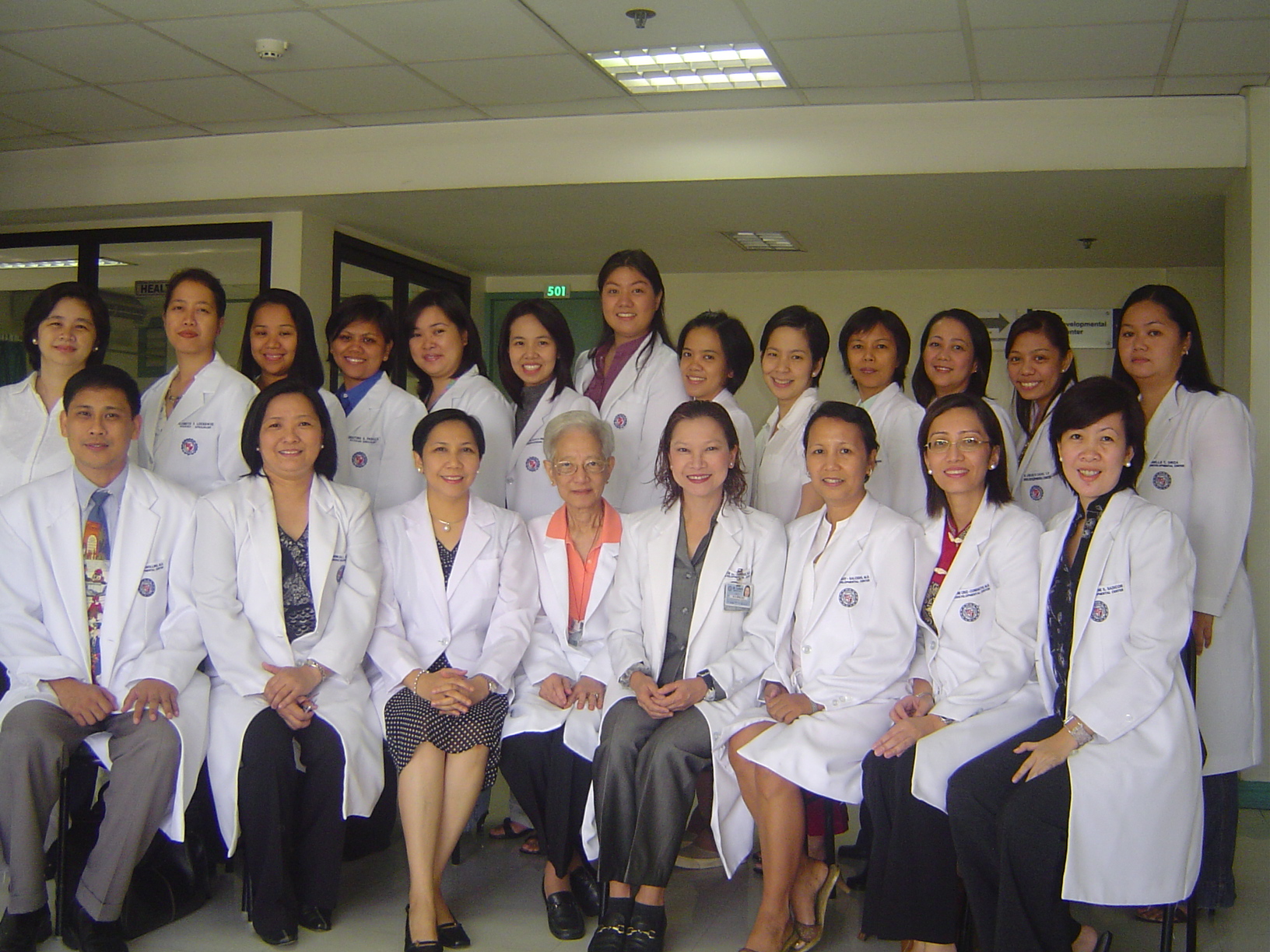 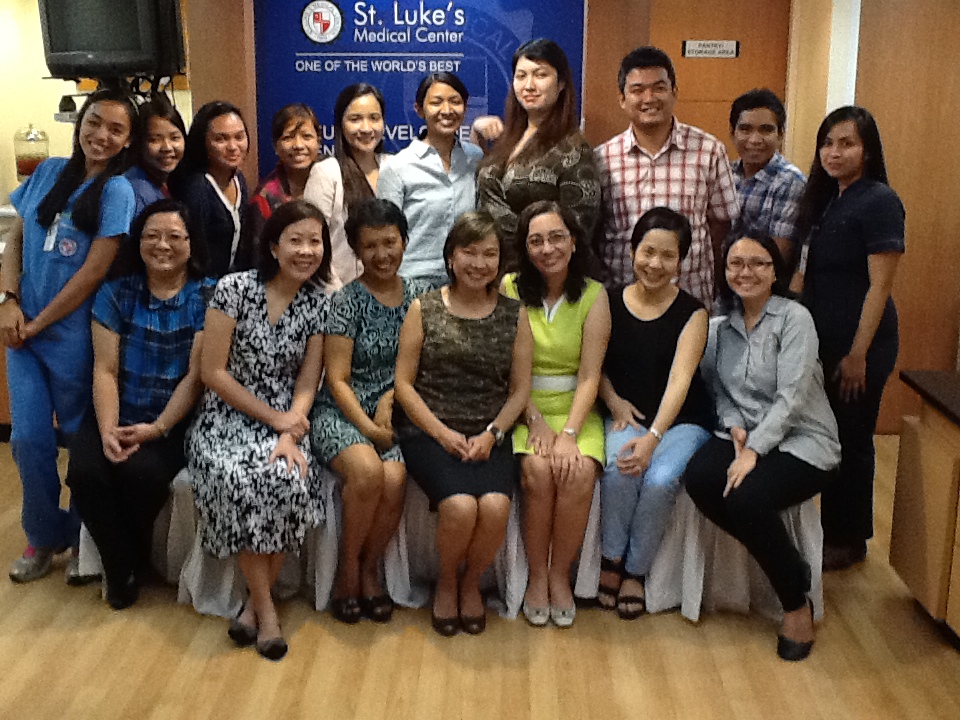 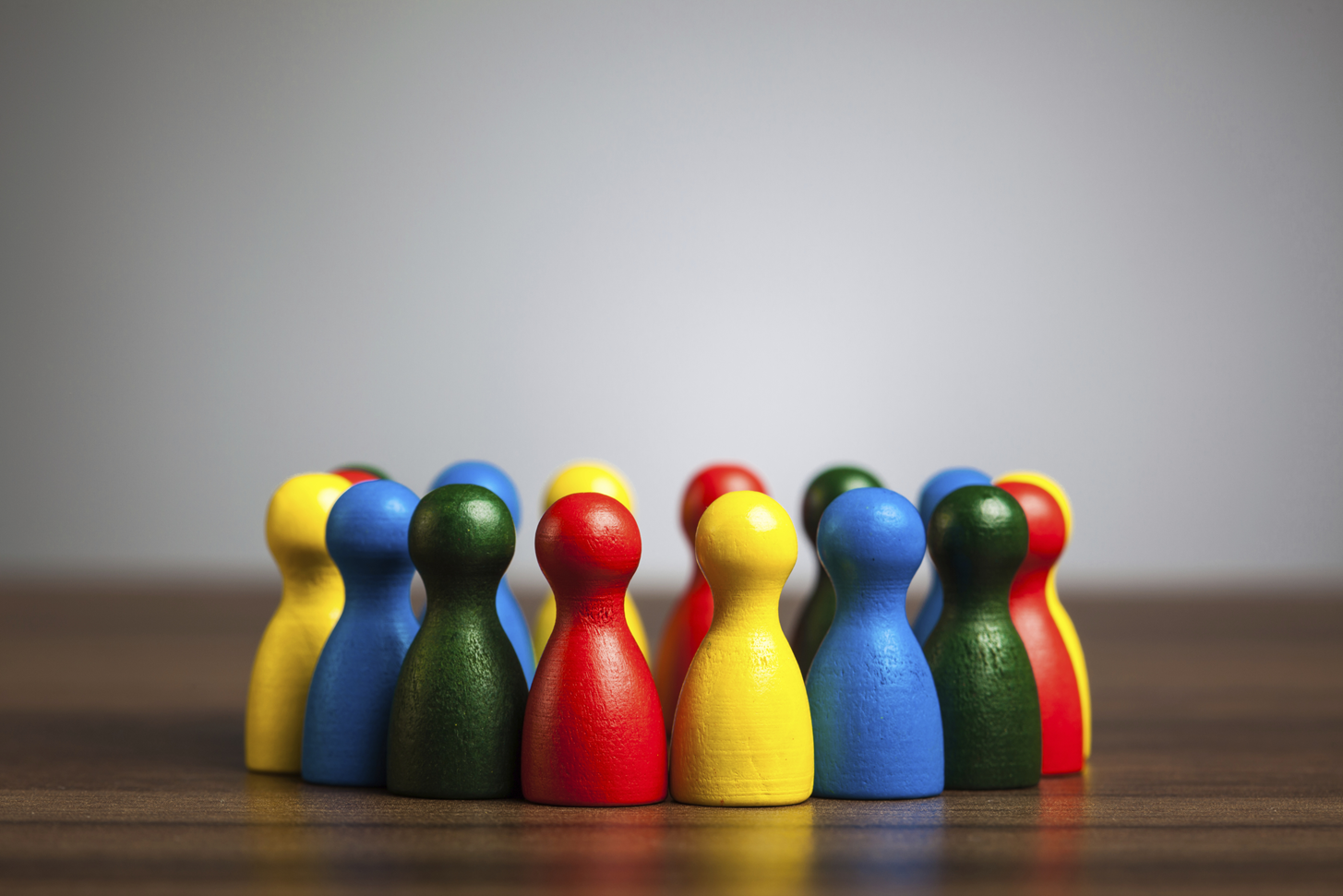 Variety of Diversity
Disparity of Diversity
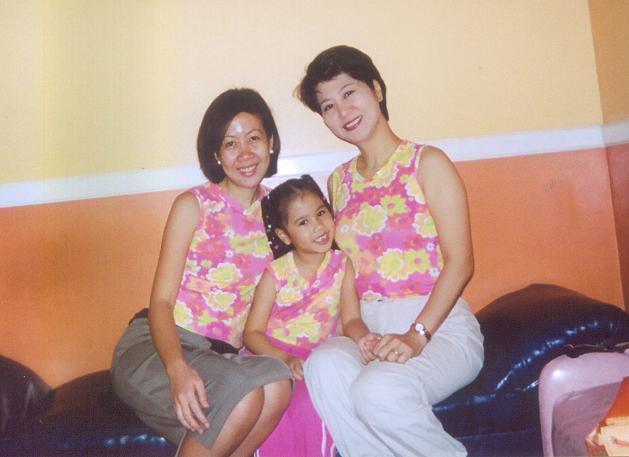 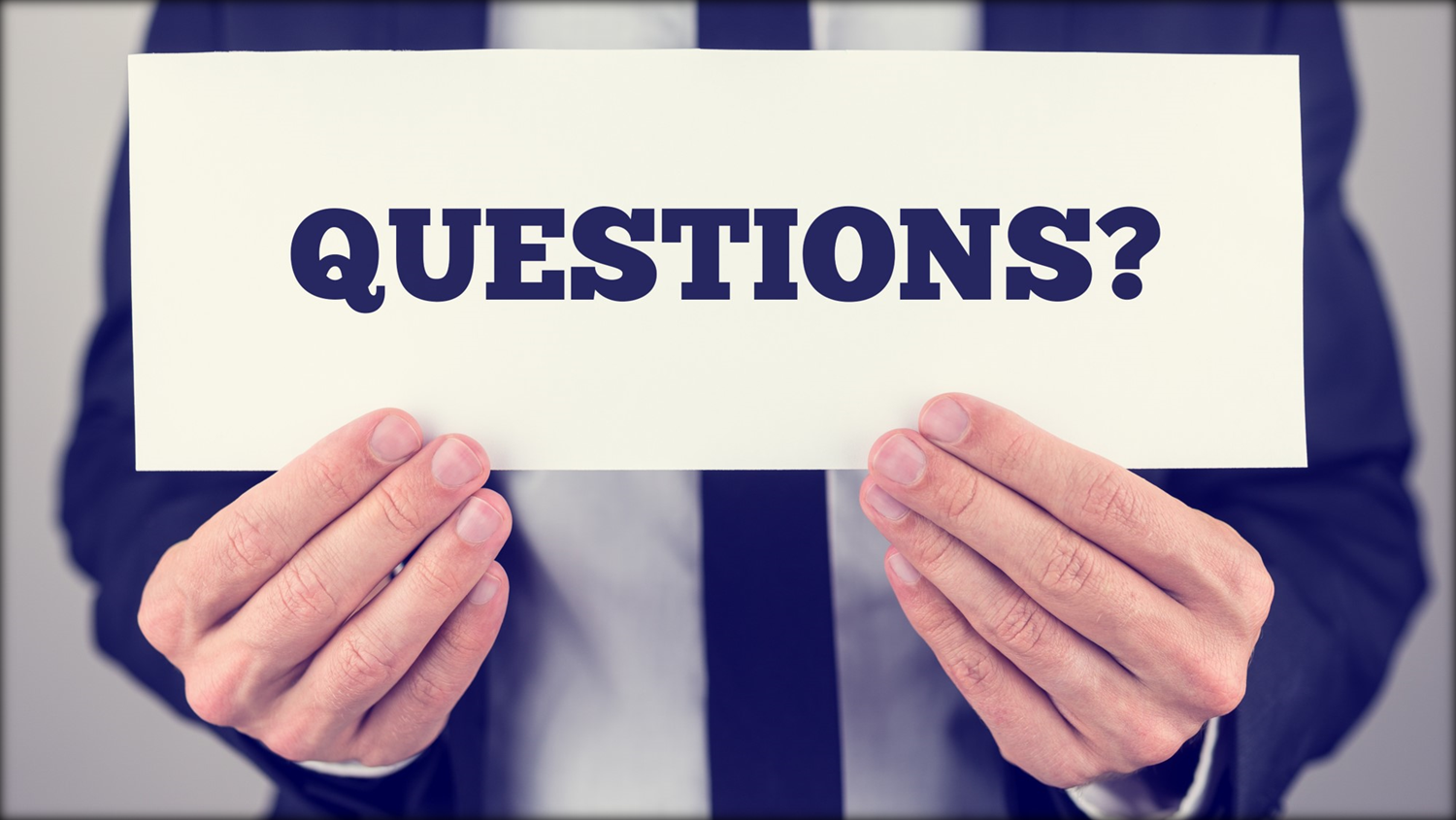 HOW and WHAT
Gap between current health professions programs and actual practice needs and realities
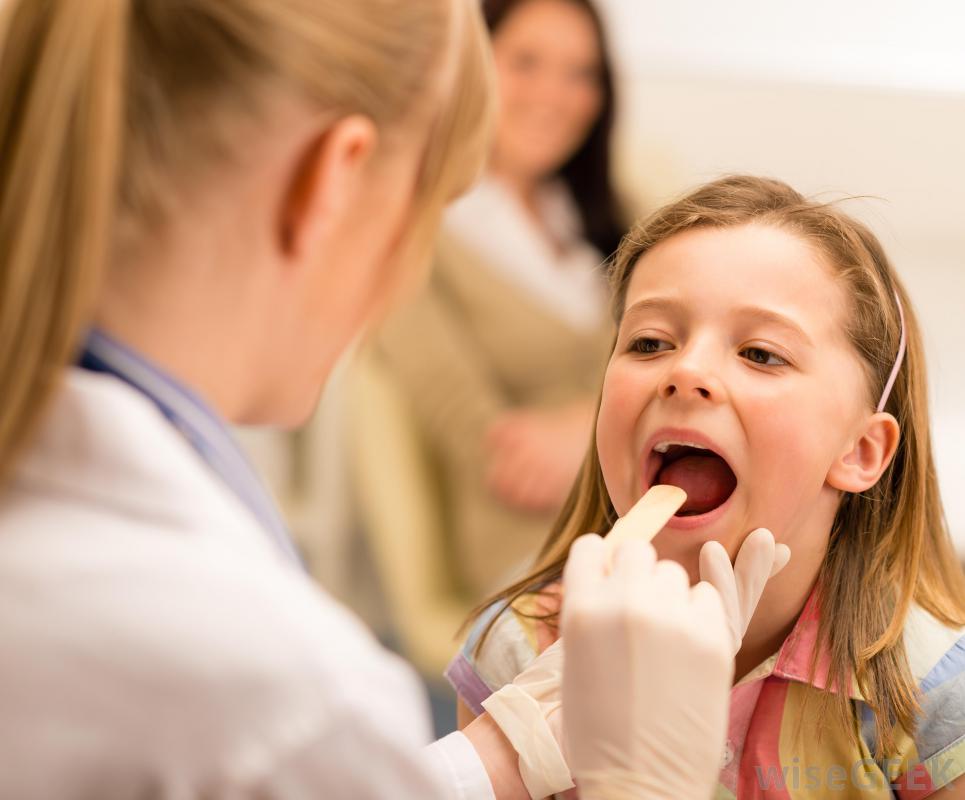 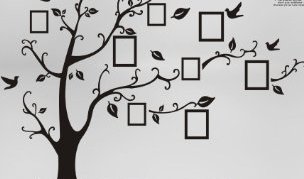 “Start with what they know…
Build on what they have.”

- Chinese Proverb
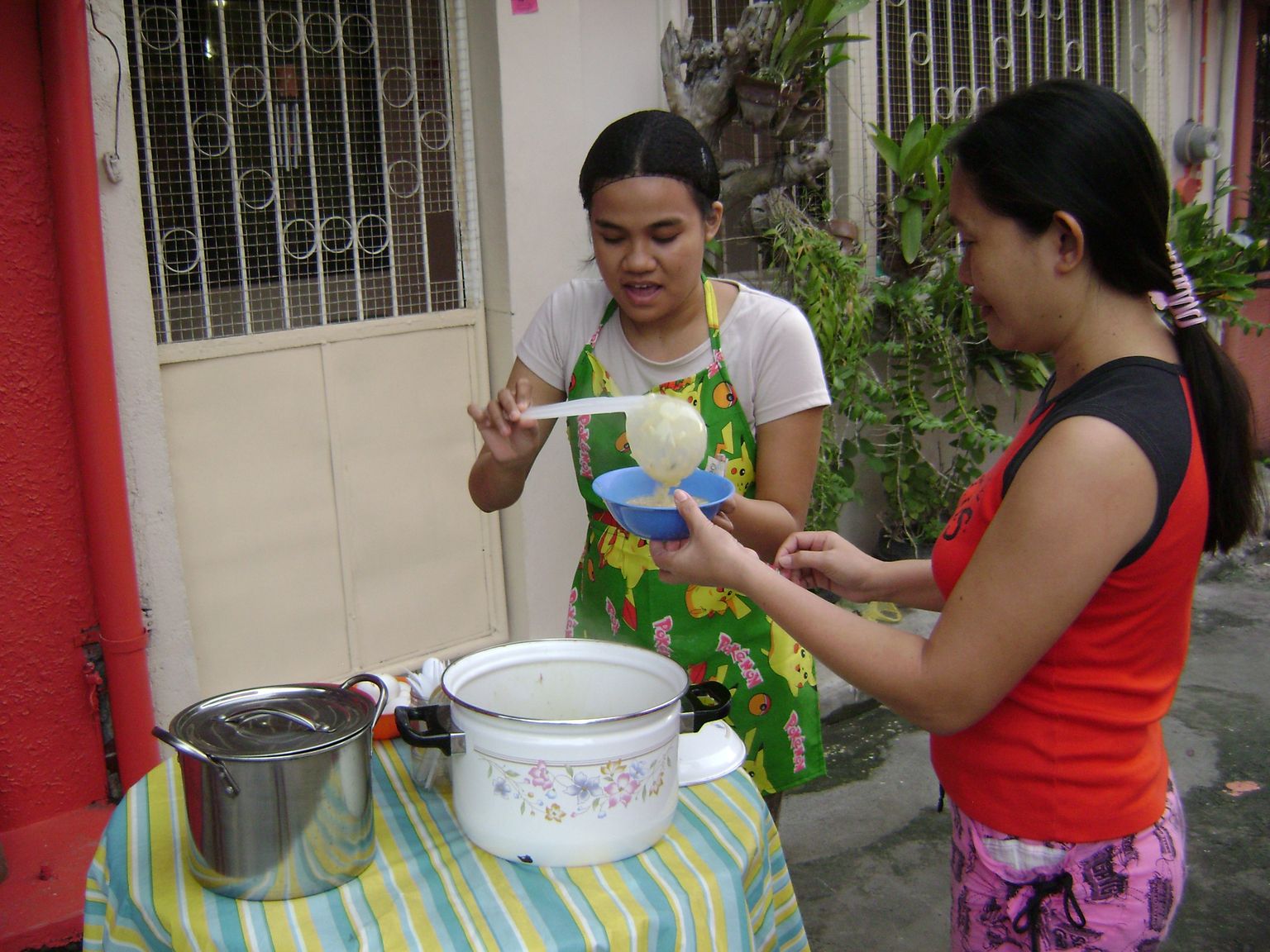 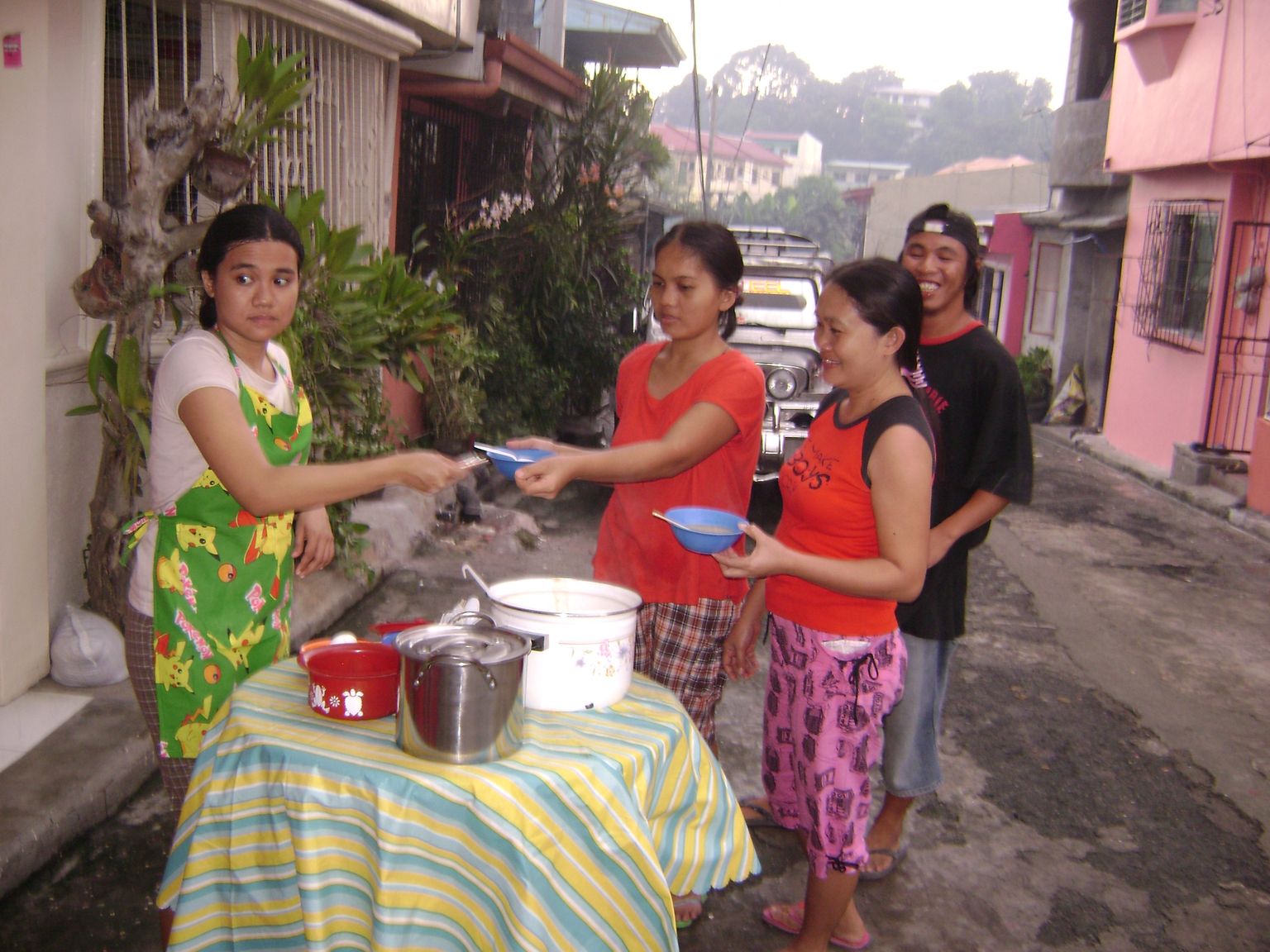 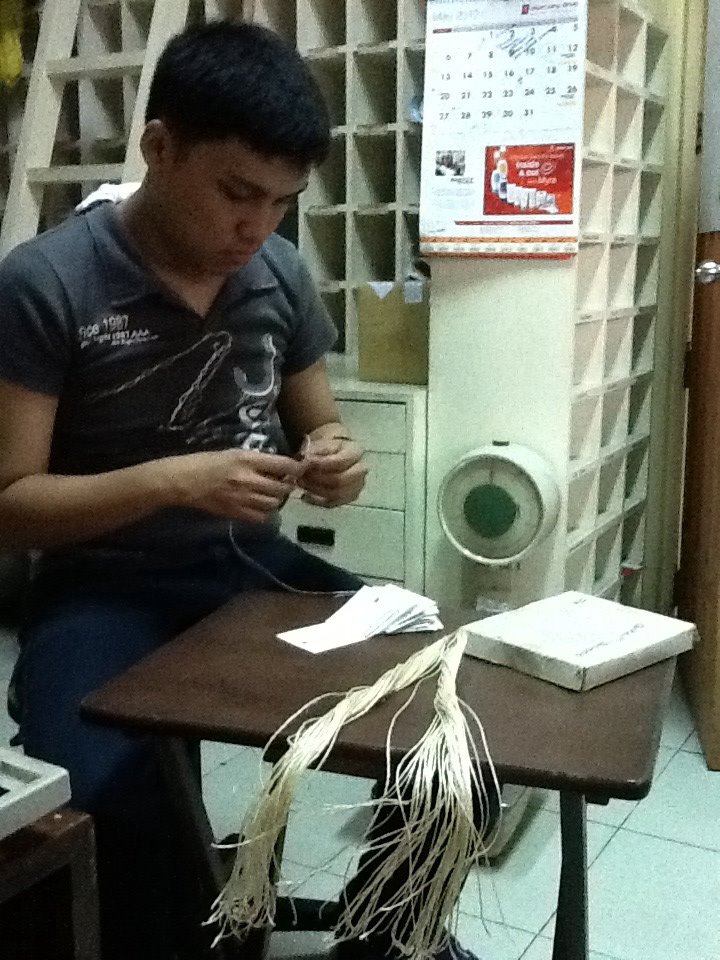 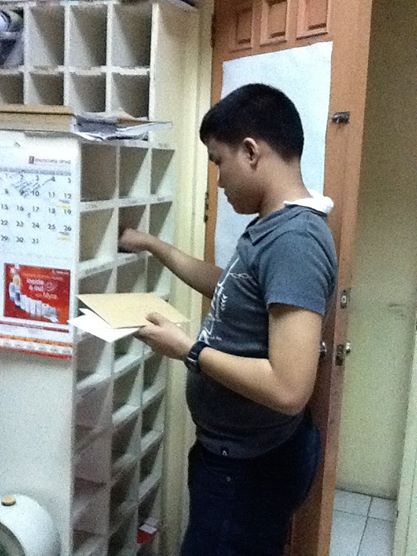 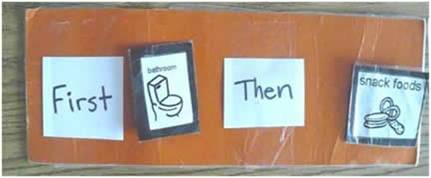 Exposure/introduction
Immersion/development
Competence (entry to practice)
Relinquishing 
professional 
autonomy
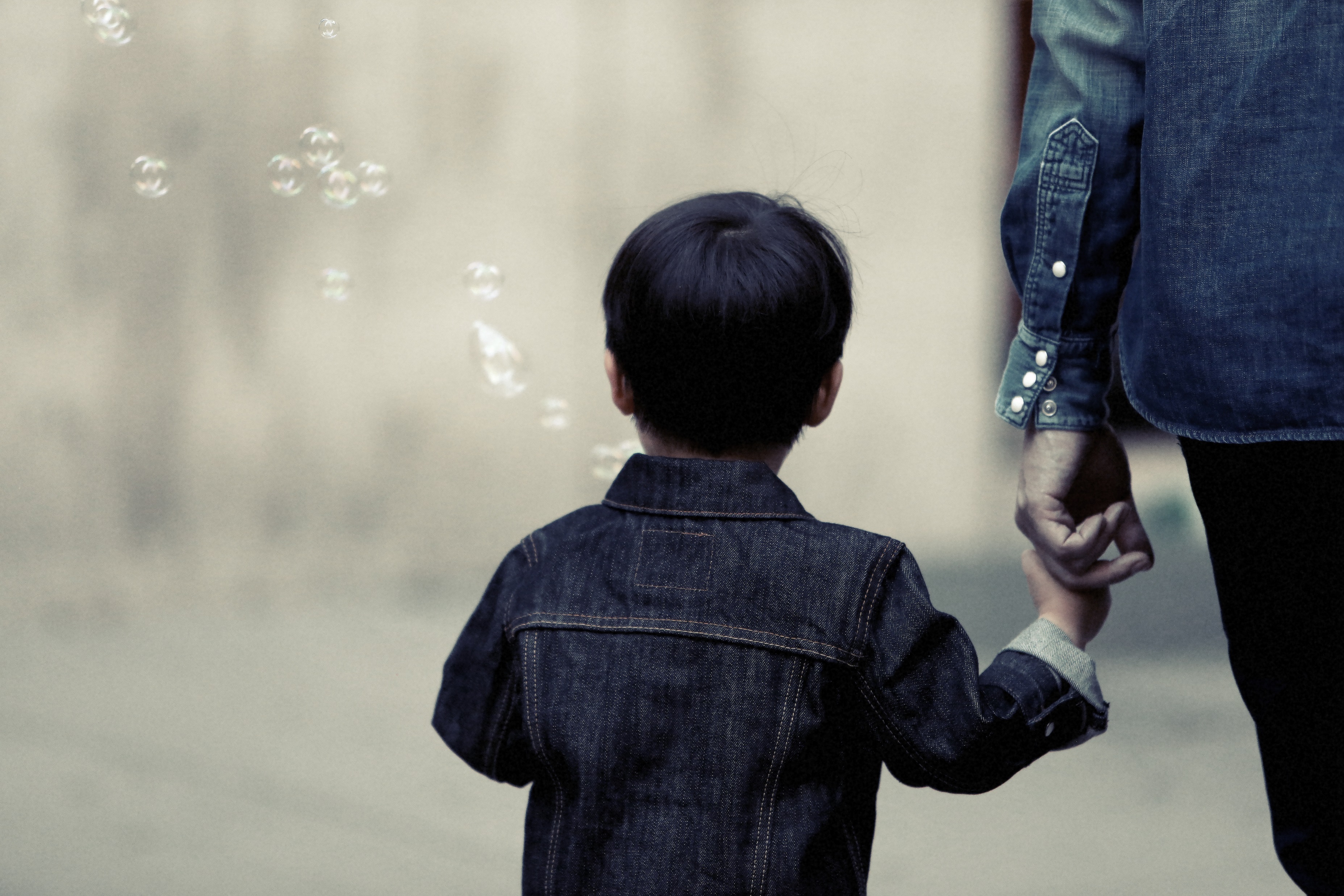 Critical engagement
Family involvement
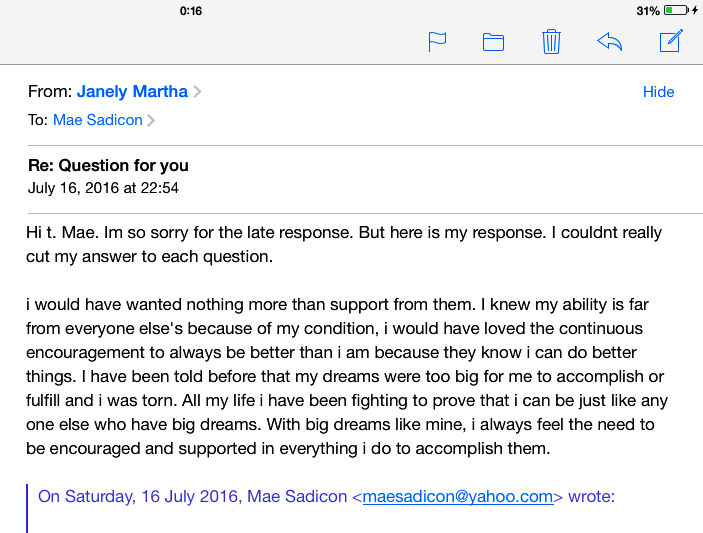 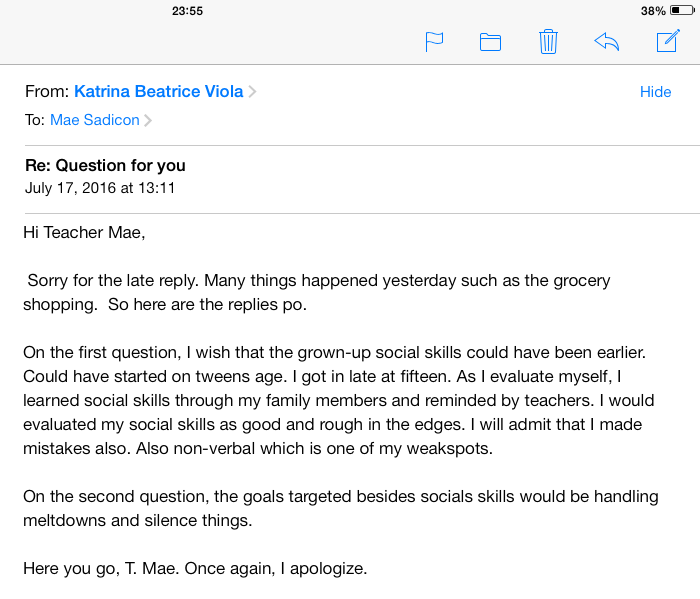 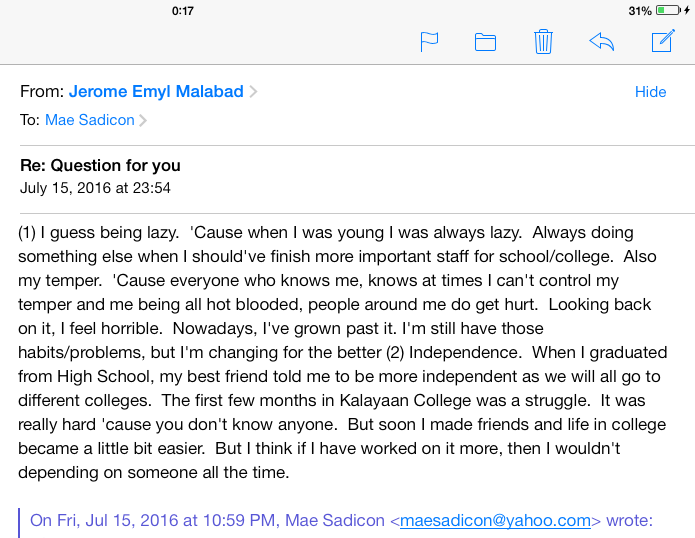 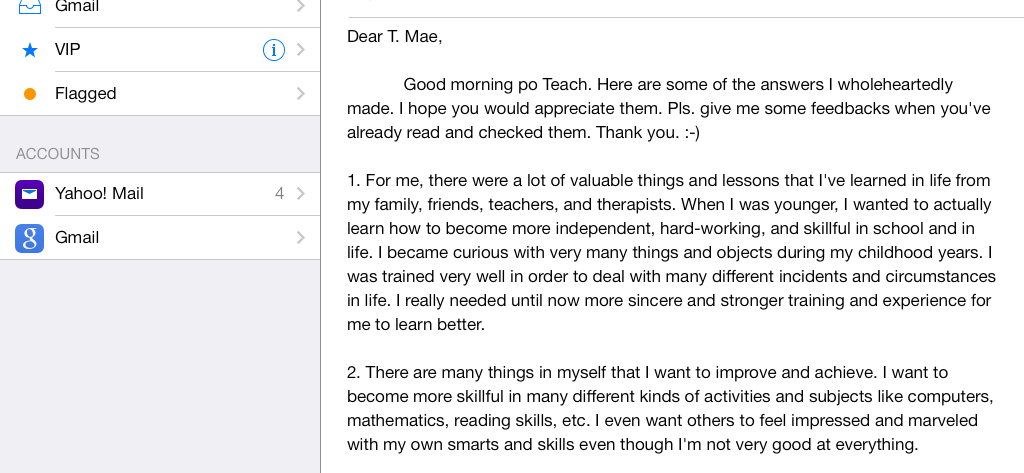 padayon, 
SLPs